Sociální psychologie II				
				

				
								Intimita v partnerských 																			vztazích 			



																																
											Seminář č. 3
											PhDr. Jaroslava Dosedlová, Dr.
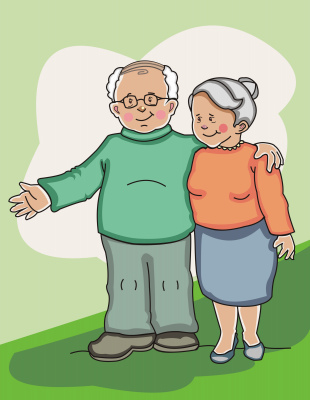 Co se děje s manželskou spokojeností?
Úroveň rozvodovosti v ČR v rozmezí 40 – 50% (Český statistický úřad, 2019)

Platí křivka U? 

Manželská spokojenost lineárně klesá:
Vaillant, Vaillant, 1993 – 40 let sledovali manželskou spokojenost absolventů Harvardu a jejich manželských partnerů 
VanLaningham, Johnson & Amato, 2001 – sledovali více než 1500 párů po 17 let
Stabilní vysoká spokojenost u 2/3 respondentů:
Anderson a kol.,2010
Spokojenost ve vztahu
vysoký stupeň intimity:
Jak byste zhodnotili míru subjektivně prožívané intimity ve vašem aktuálním/posledním/vybraném vztahu? Ohodnoťte na škále 1 – 10.
Co všechno jste si představili (jaká kritéria jste zvolili), abyste mohli bodovat?
Co zahrnuje intimita?
Intimita
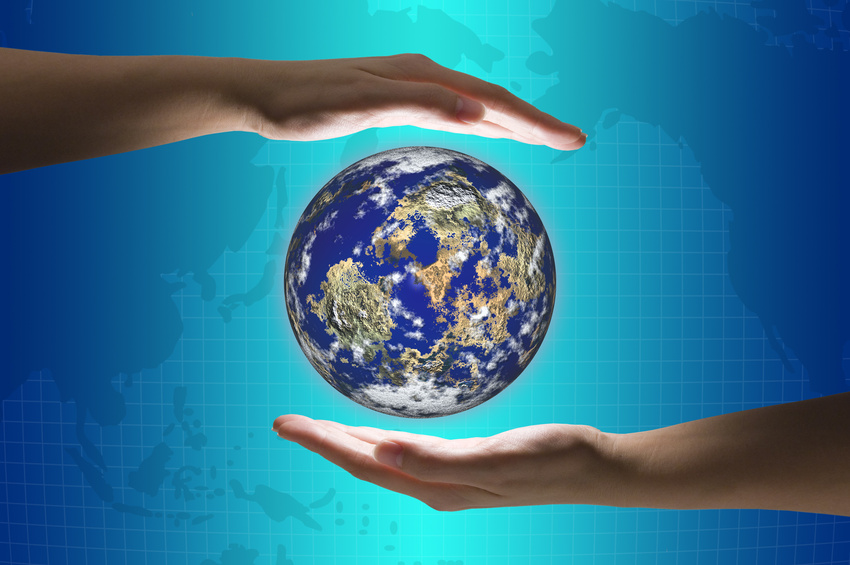 Intimitajako samostatný konstrukt
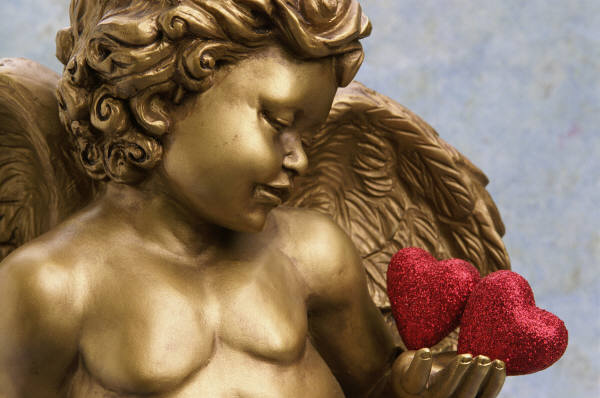 Intimita jako komponenta lásky
Berschaidová a Hatfieldová (1974, dle Fehr, 2014)
Vášnivá láska (passionate love) vysoká aktivace, sexualita, idealizace, extáze a muka
Přátelská láska (companionate love) intimita – kapacita pro bezpečný, trvalý a důvěrný vztah
Intimita jako komponenta lásky
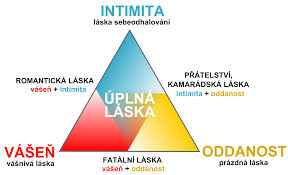 Trojúhelníková teorie lásky (Sternberg, 1986, 1988)
Typy lásky
Jakými různými způsoby lze intimitu pěstovat a prohlubovat?
Typy intimity (Banmen, Maki-Banmen, 2009)
emocionální
intelektuální
spirituální
estetická
sociální
rekreační
fyzická
sexuální
Jaký typ intimity je pro Vás důležitý?
Jaké typy intimity jste ve vztahu rozvíjeli, rozvíjíte? Jaký ne tolik?
Jaký typ intimity byste chtěl(a) posílit, prohloubit? 
Nápady, jak:
Pět jazyků lásky
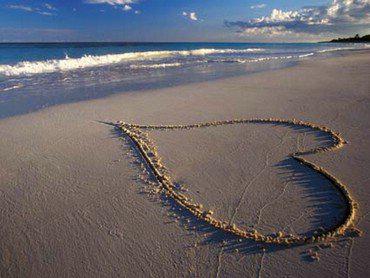 G.D. Chapman (2003)
Ocenění, ujištění
Soustředěná pozornost
Dary
Služby
Fyzický kontakt
 

Jaký je váš preferovaný jazyk lásky? A partnera/partnerky?
Literatura
Anderson, J. R., Van Ryzin, M. J., & Doherty, W. J. (2010). Developmental trajectories of marital happiness in continuously married individuals: A group-based modeling approach. Journal of Family Psychology, 24, 587–596.
Banmen, J., & Maki-Banmen, K. (2009). Práce s páry s použitím transformační systemické terapie podle Virginie Satirové. Studijní materiál. Brno: Institut V. Satirové v ČR.
Český statistický úřad, rozvodovost. [Vyhledáno 24.3.2021 na https://www.czso.cz/documents/10180/121739318/1301572003.pdf/16e28c32-9478-49e3-bc1d-5abfc7178cf1?version=1.1].
Erikson. E. H. (1963). Childhood and society (2nd ed.). New York: Norton. 
Fehr, B. (2014). Love: Conceptualization and Experience In: Mikulincer, M., & Shaver, P. R. (Eds.), APA Handbook of Personality and Social Psychology: Vol. 3. Interpersonal Relations, 495 – 522. 
Chapman, D.G. (2003). Pět jazyků lásky. Praha, Návrat domů.
Prager, K. J. (1995). The psychology of intimacy. New York: Guilford Press.
Sternberg, J. R. (1986). A triangular theory of love. Psychological Review, 93,119-135. 
Sternberg, R. J. (1988). Triangulating love. In: Sternberg, J.R., & Barnes, M.L. (Eds.), The psychology of love. New Haven: Yale university press, 119 – 138.
Vaillant, C. O., & Vaillant, G. E. (1993). Is the U-curve of marital satisfaction an illusion? A 40-year study of marriage. Journal of Marriage and the Family, 55, 230–239. 
VanLaningham, J., Johnson, D. R., & Amato, P. (2001). Marital happiness, marital duration, and the U-shaped curve: Evidence from a five-wave panel study. Social Forces, 79, 1313–1341.
White, K. M., Speisman. J. C.. Jackson, D., Bartis. S., & Costos, D. (1986). Intimacy maturity and its correlates in young married couples. Journal of Personality and Social Psychology, 50, 152-162.